Урок литературного чтения 3 класс
Выполнила 
Подкорытова Л.В.
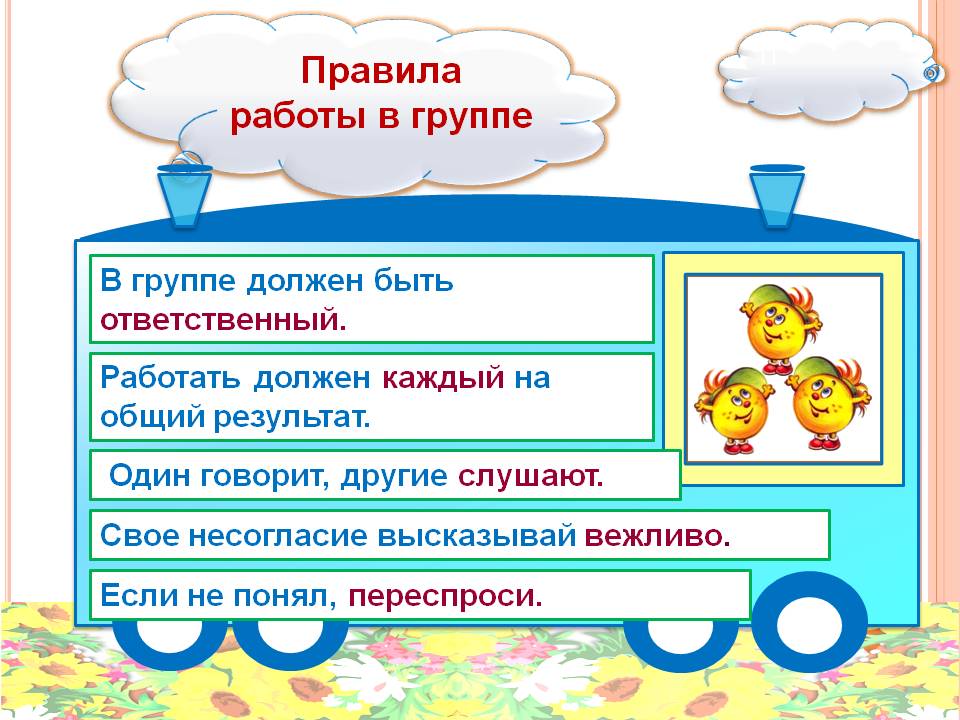 Ви́ктор Ю́зефович Драгу́нский
QR
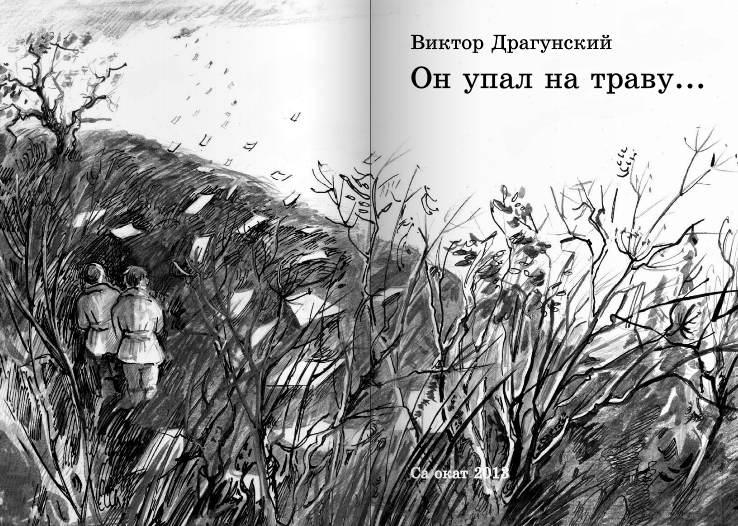 «Инсерт»
По́весть — прозаический жанр, занимающий по объёму текста промежуточное место между романом и рассказом, тяготеющий к хроникальному сюжету, воспроизводящему естественное течение жизни.

Военная проза — это художественное произведение, затрагивающее тему войны и место человека в ней.
Домашнее задание
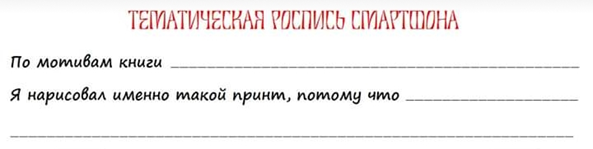 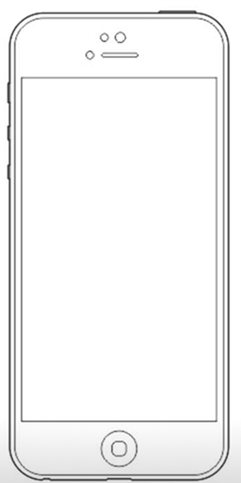 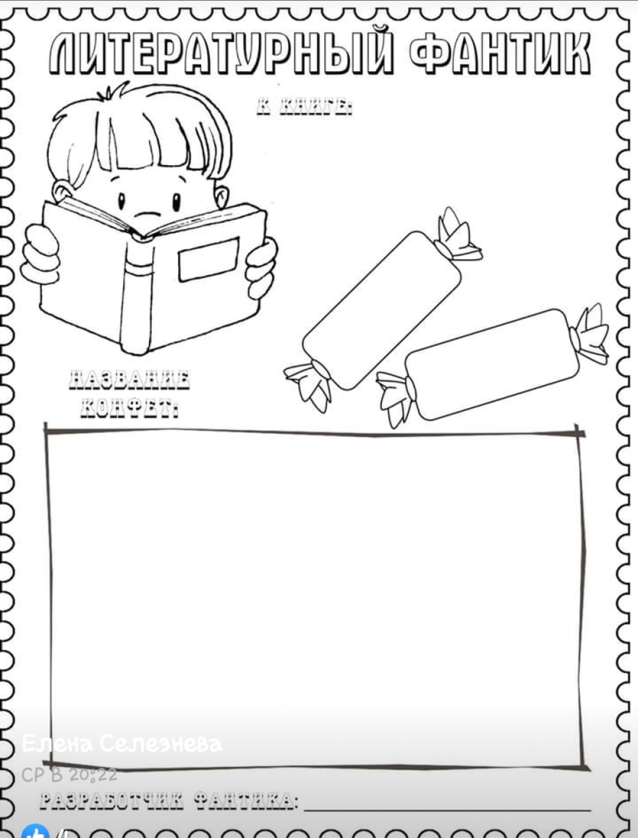